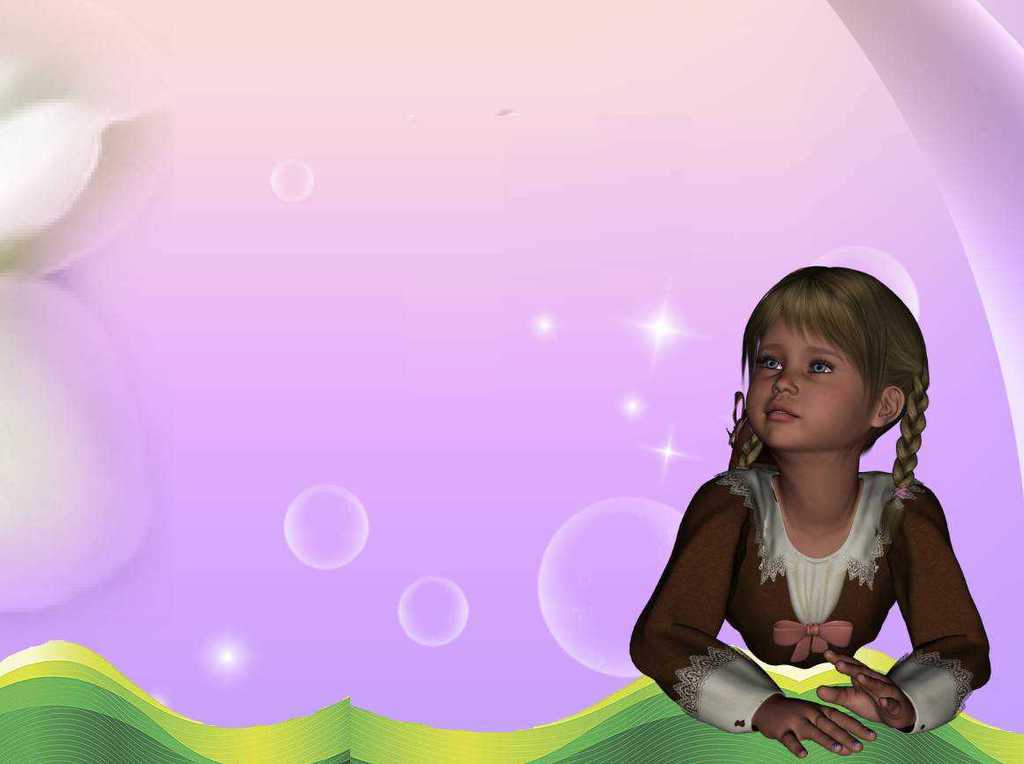 Игровые технологии на уроках английского языка, как фактор развития универсальных учебных действий младших школьников.
Формирование у человека любых умений, в том числе и универсальных учебных действий, и умения учиться в целом возможно только в процессе деятельности.
Процесс усвоения младшими школьниками новой информации на уроках английского языка лучше осуществляется в игре.
Грамотно организованная игровая деятельность на уроке позволяет развивать у младшего школьника все виды учебных универсальных действий.
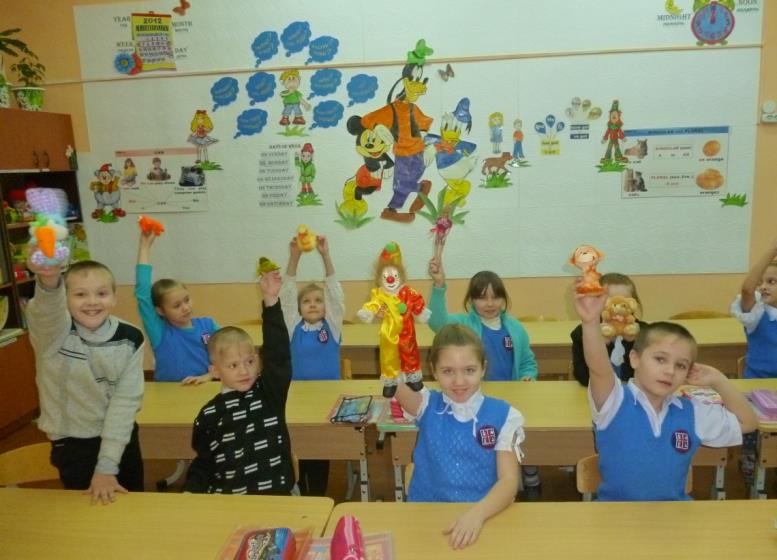 Презентация подготовлена Каргаполовой Т.М.
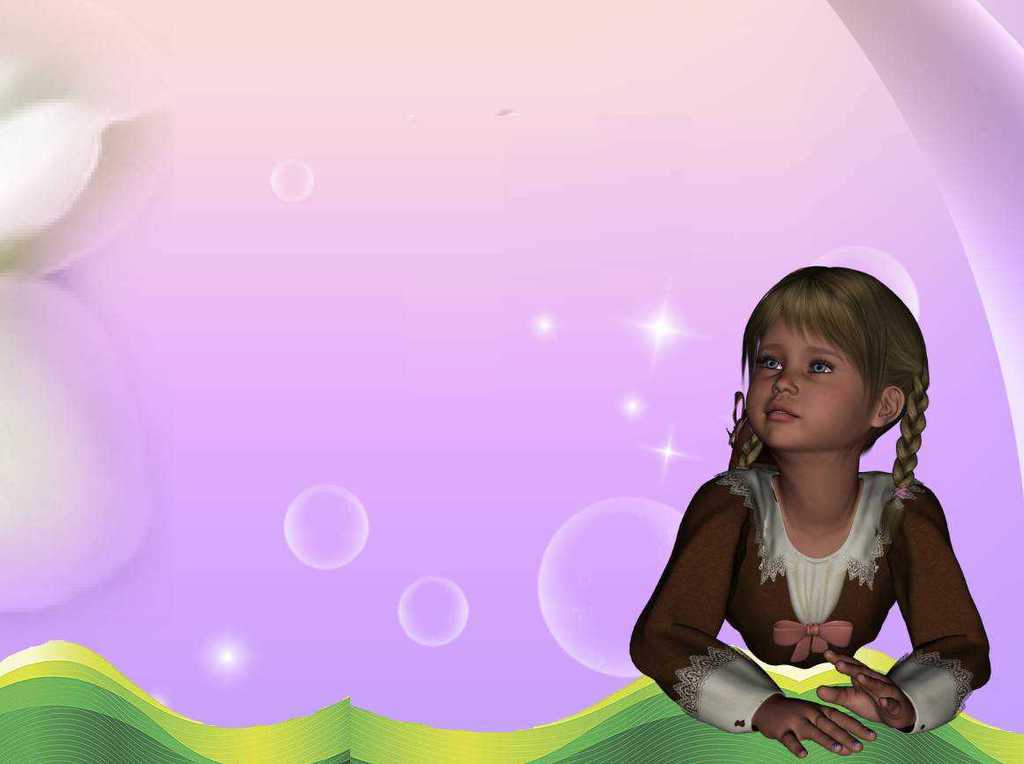 Игры помогают оптимально и эффективно использовать каждую минуту урока английского языка, а именно: 
- оправдывают требование  общаться на английском языке с учителем и одноклассниками.
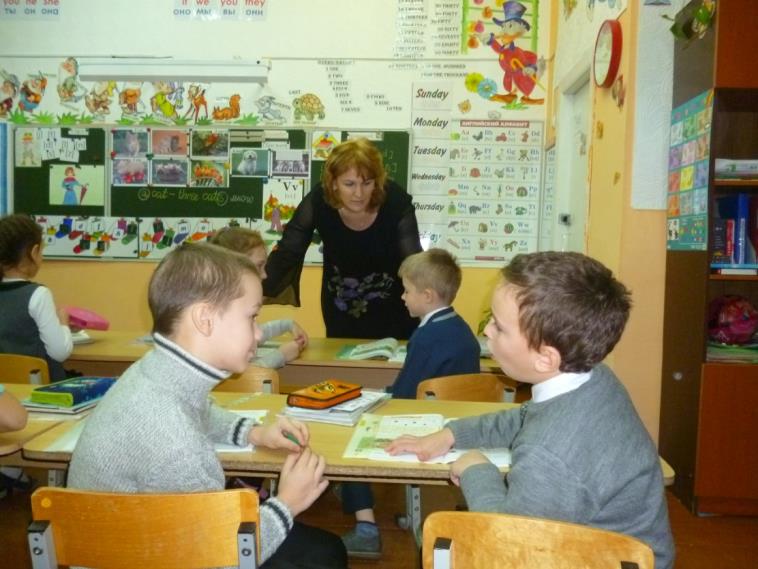 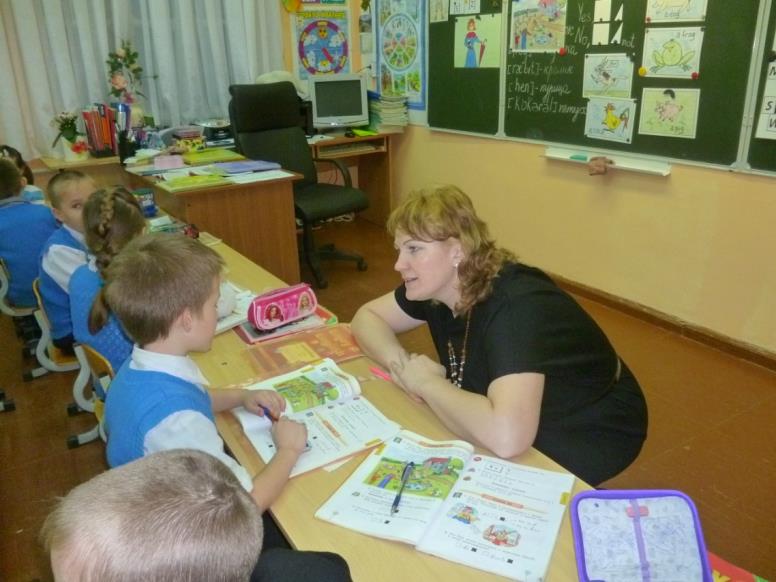 - Позволяют найти способы сделать для учащихся коммуникативно-значимыми фразы, в основе которых лежат простейшие грамматические модели.
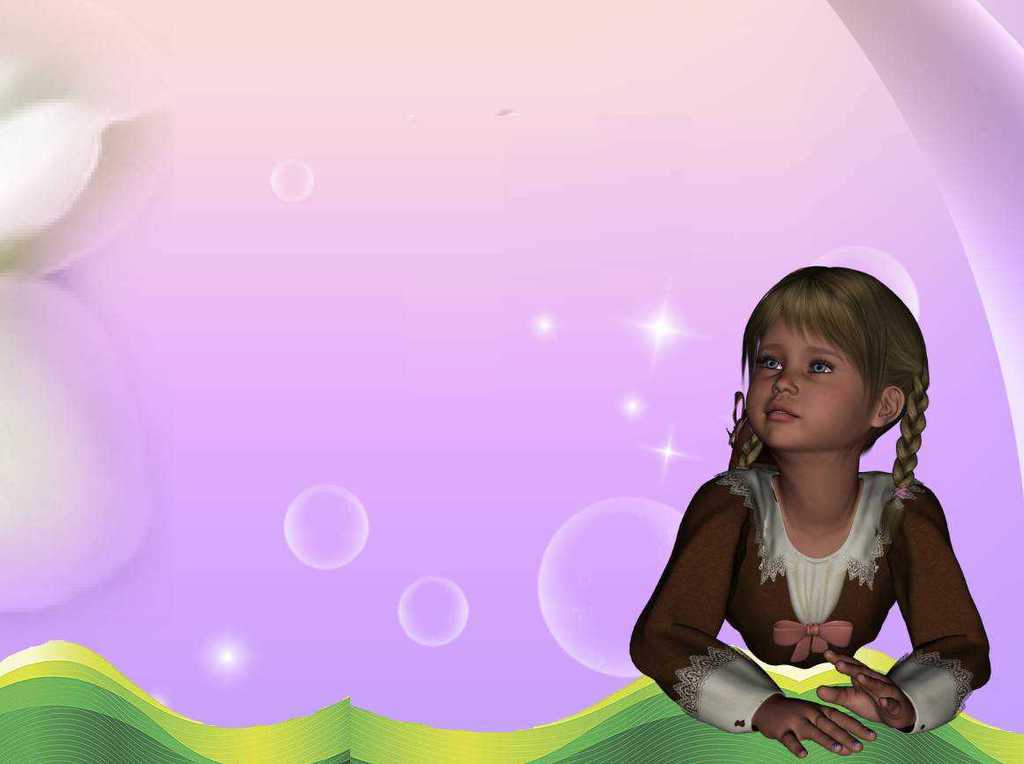 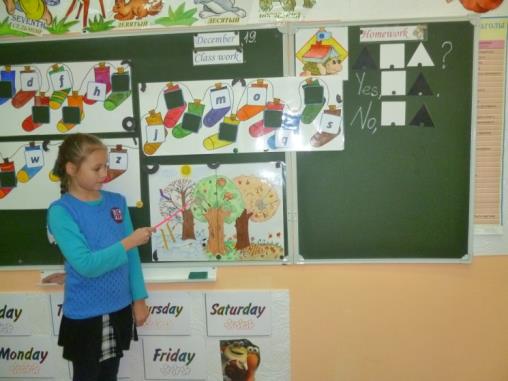 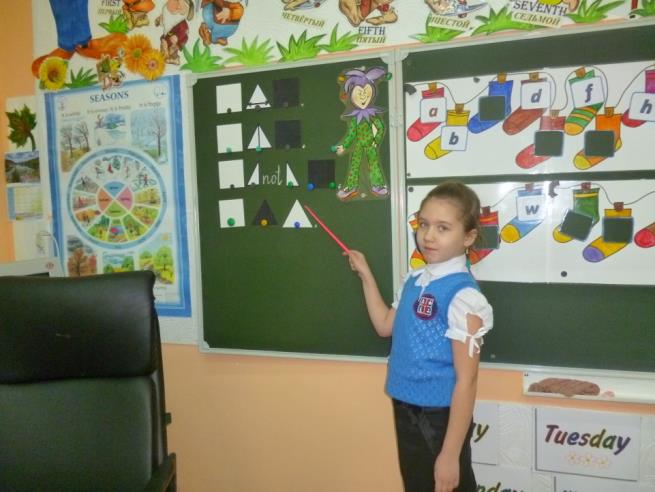 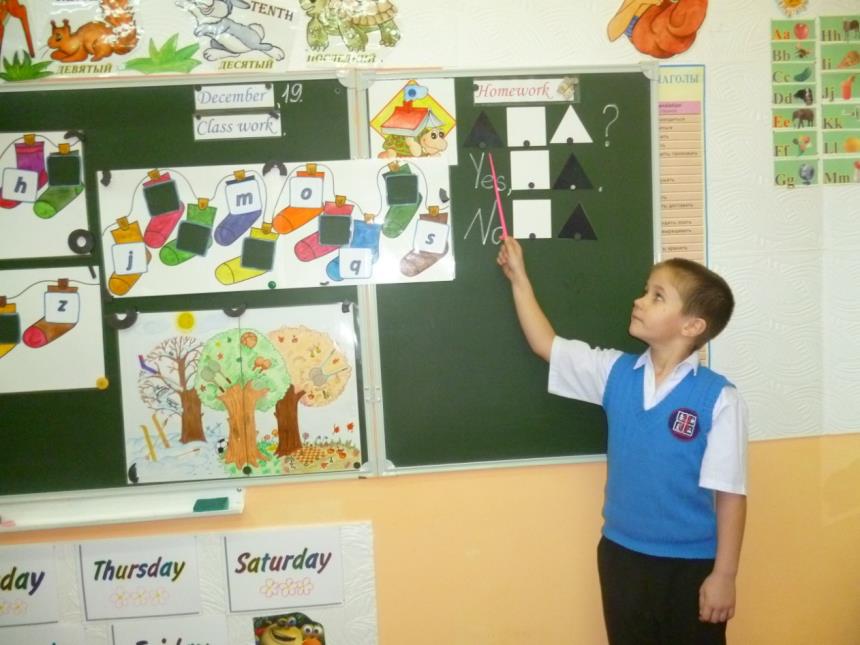 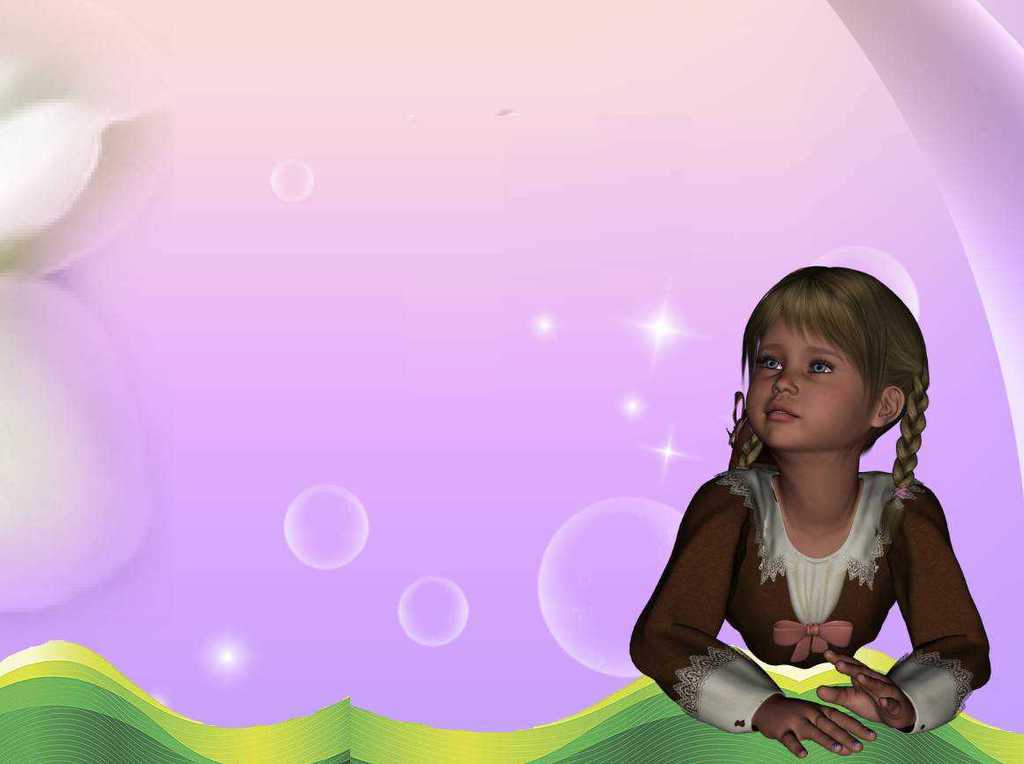 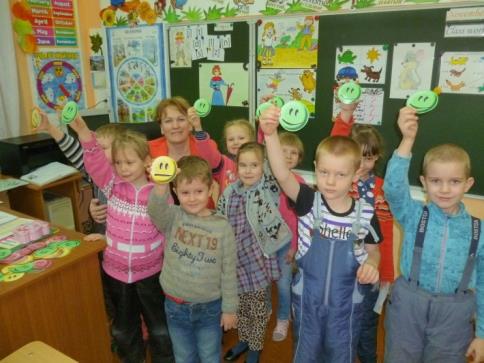 Развивают способность анализировать, сравнивать и обобщать.
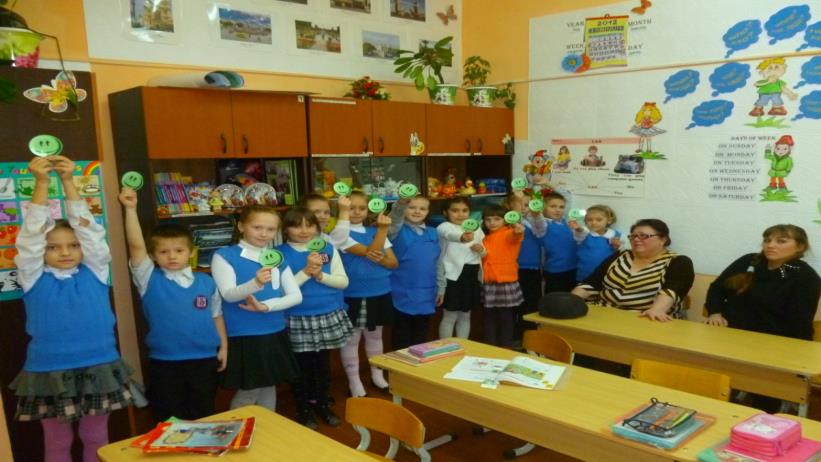 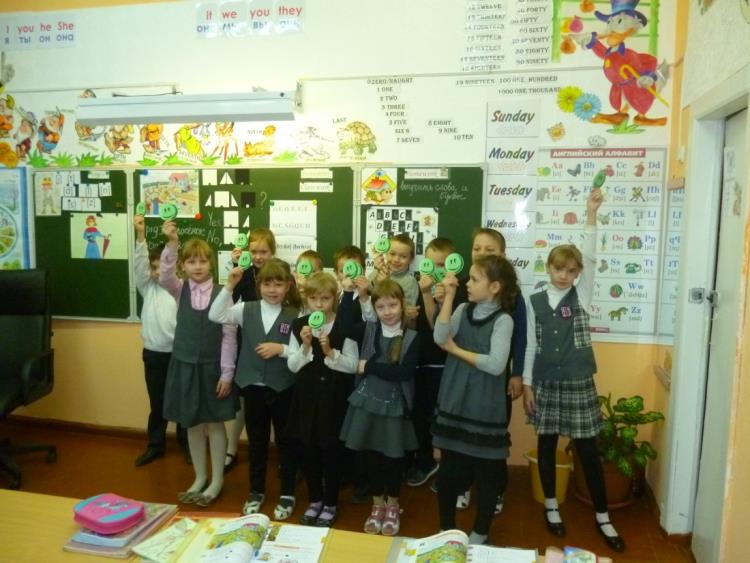 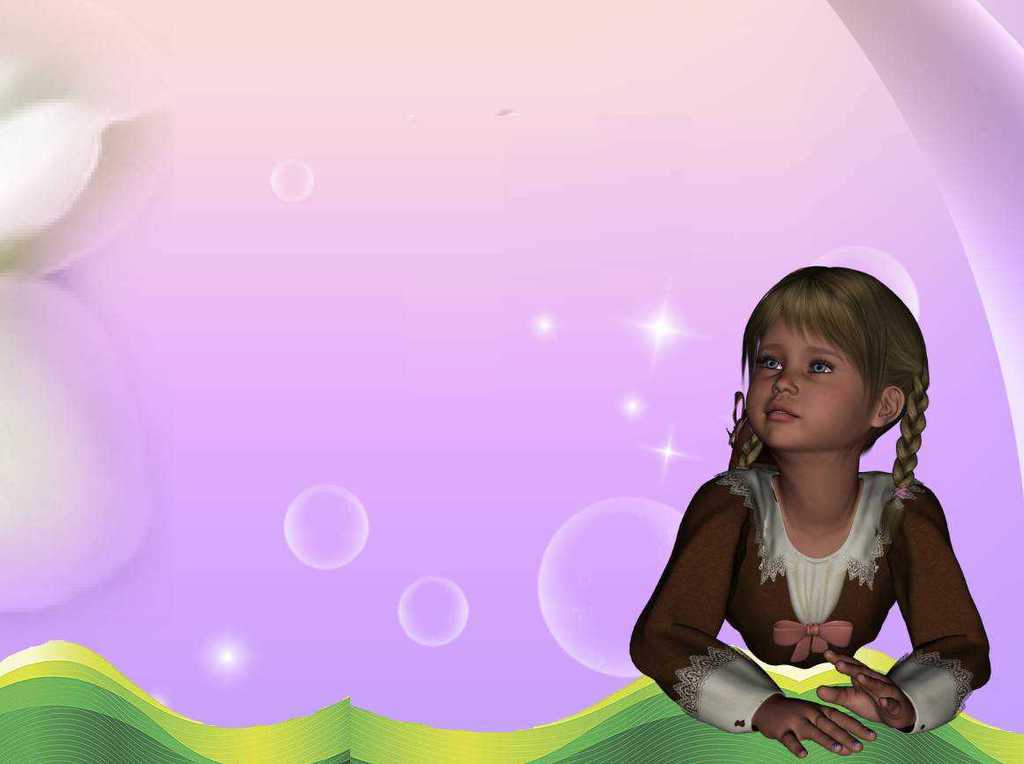 - Знания применяются практически, вносится разнообразие в учебный процесс.
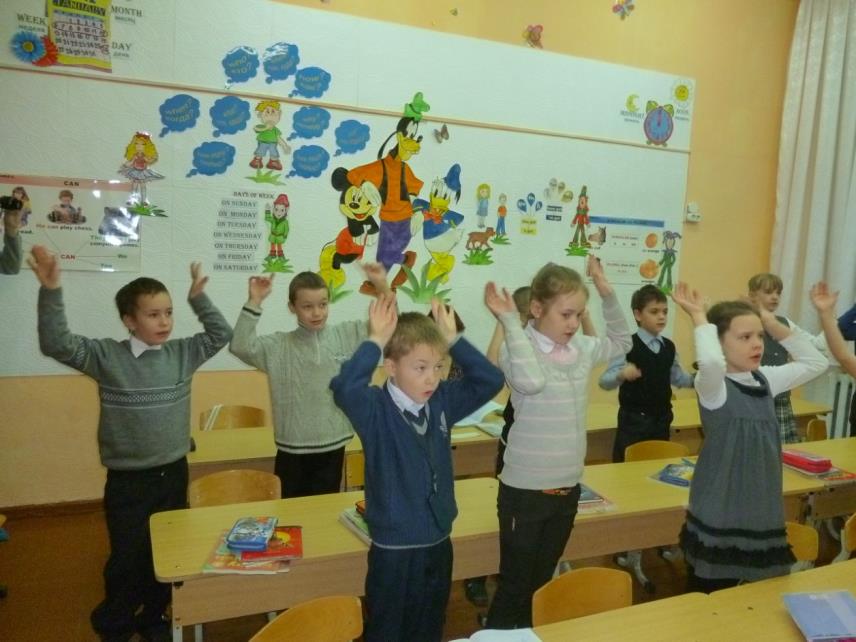 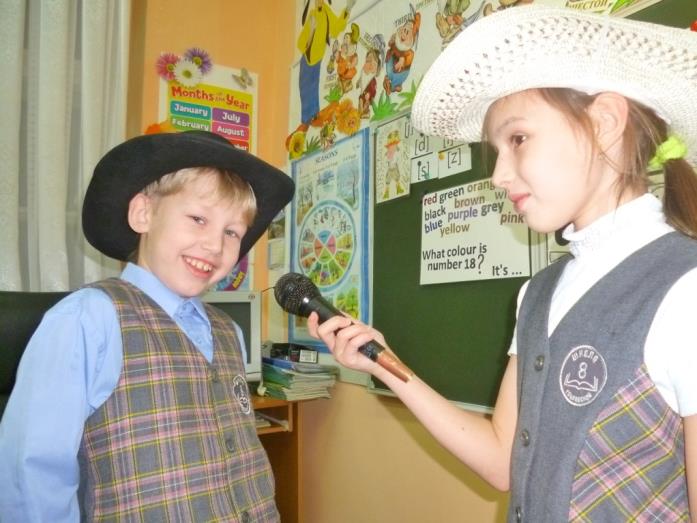 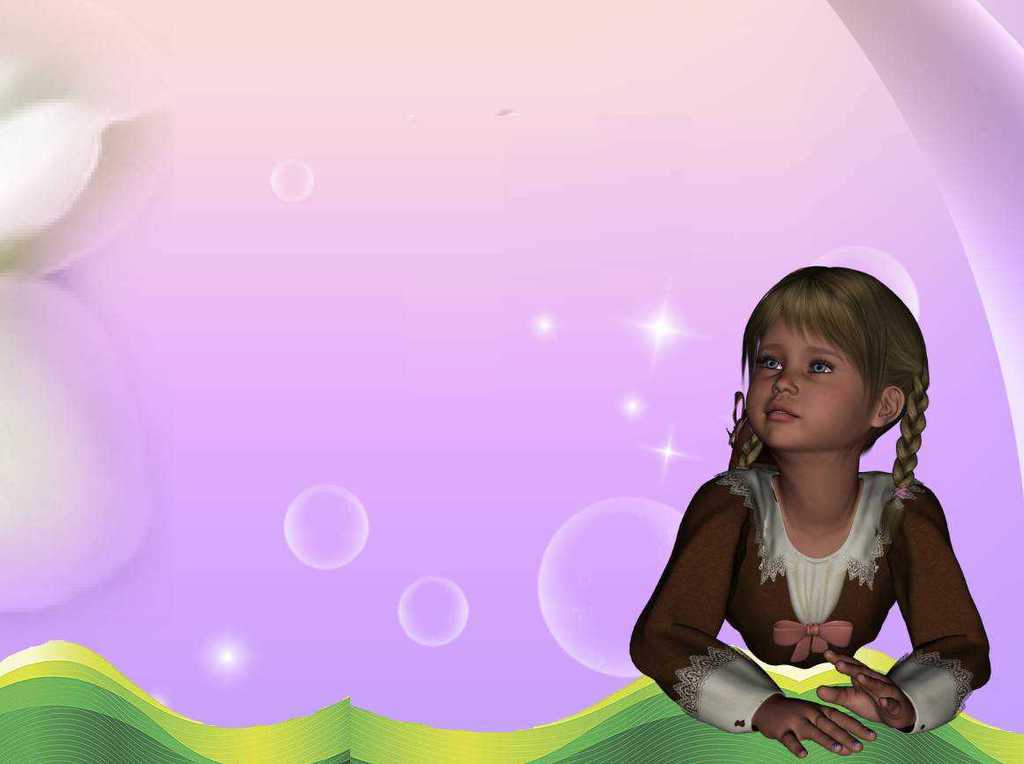 Ролевая игра- это форма организации коллективной учебной и внеучебной деятельности  иностранного языка, имеющая своей целью формирование и развитие речевых навыков и умений в условиях, максимально близких к условиям реального общения.
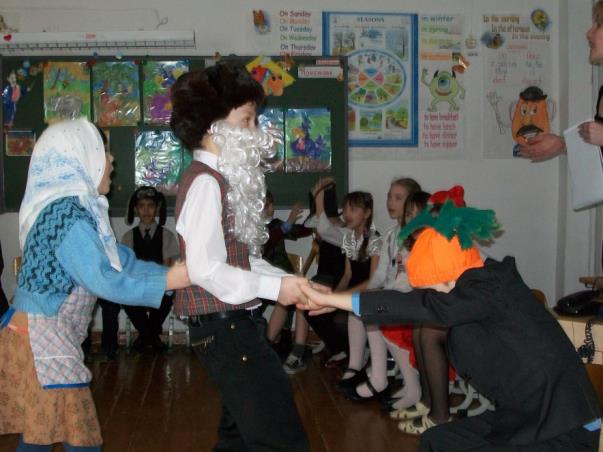 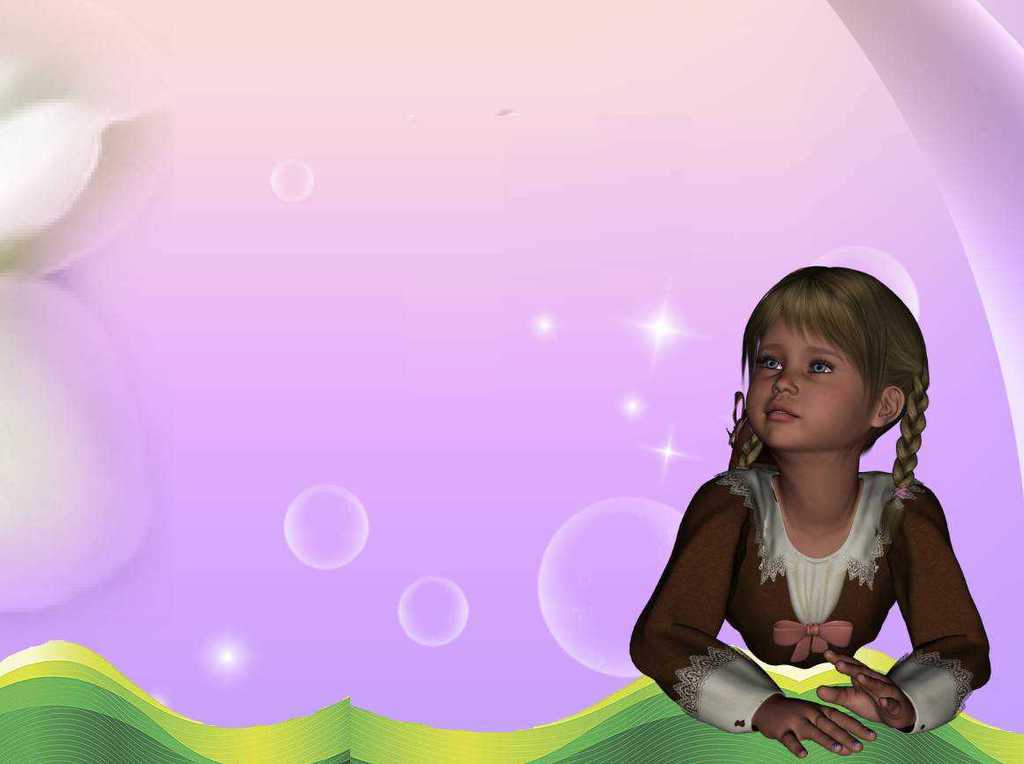 Ролевая игра является  методическим приёмом, относящимся к группе активных способов обучения практическому владению иностранным языкам. Внедрение этого приёма в учебный процесс способствует достижению целей обучения диалогической  речи.
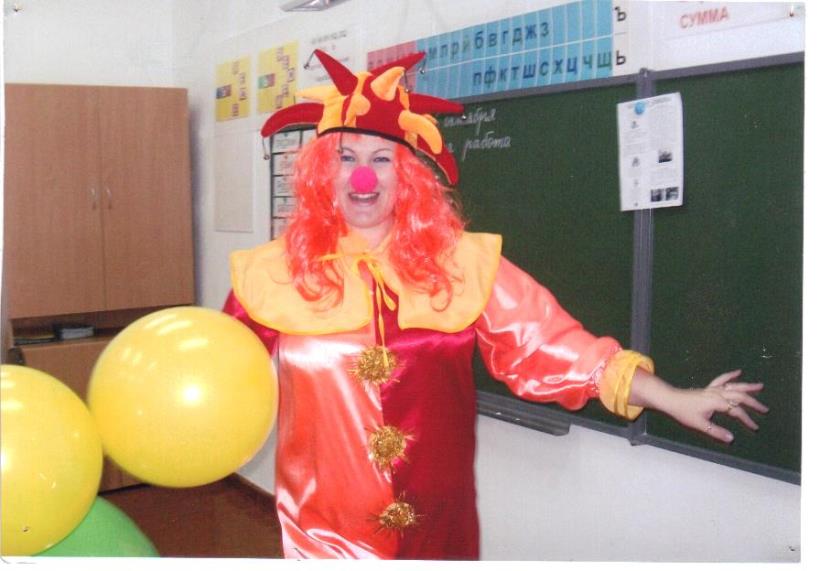 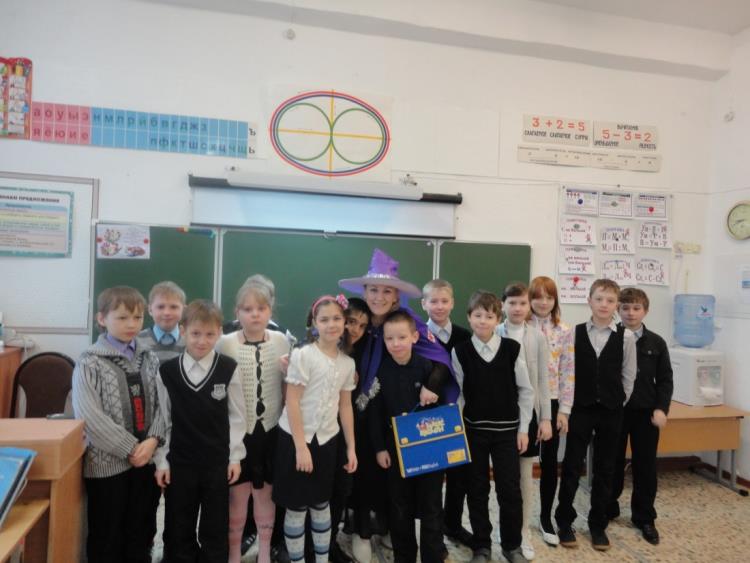 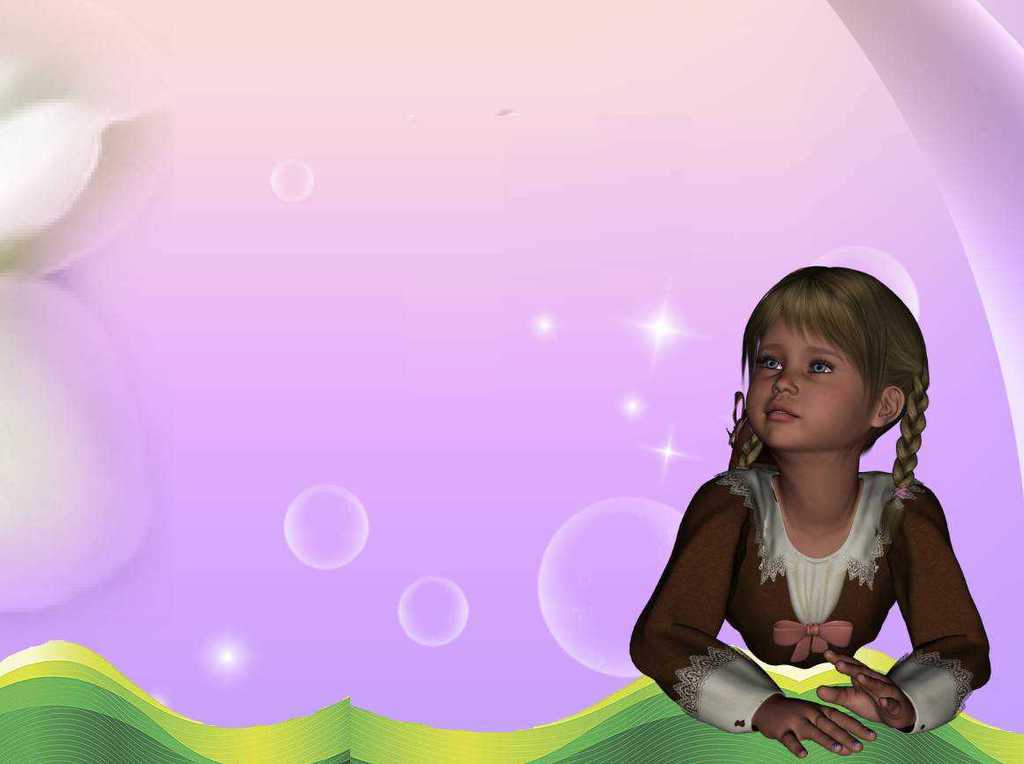 Младший школьный возраст принимает воображаемую игровую ситуацию , нереальный, сказочный или фантастический сюжет. Участники игры с большим интересом обыгрывают маски, костюмы, в зависимости от роли меняют походку, жесты, тембр голоса.
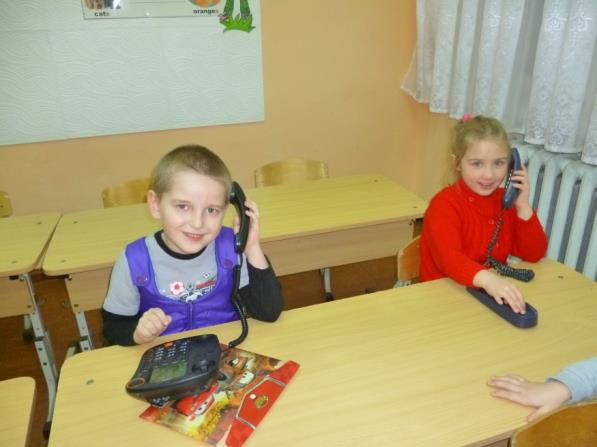 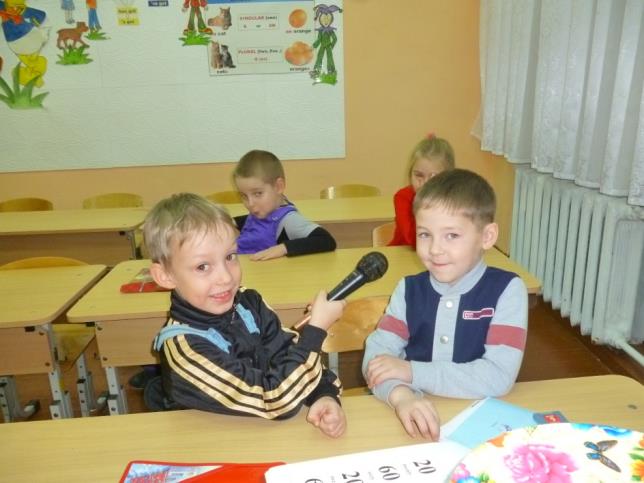 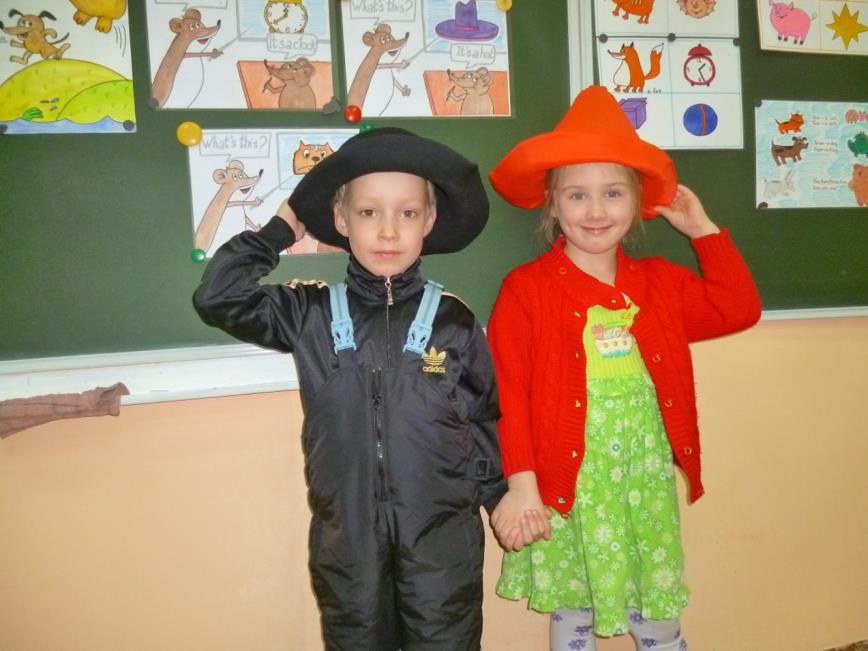 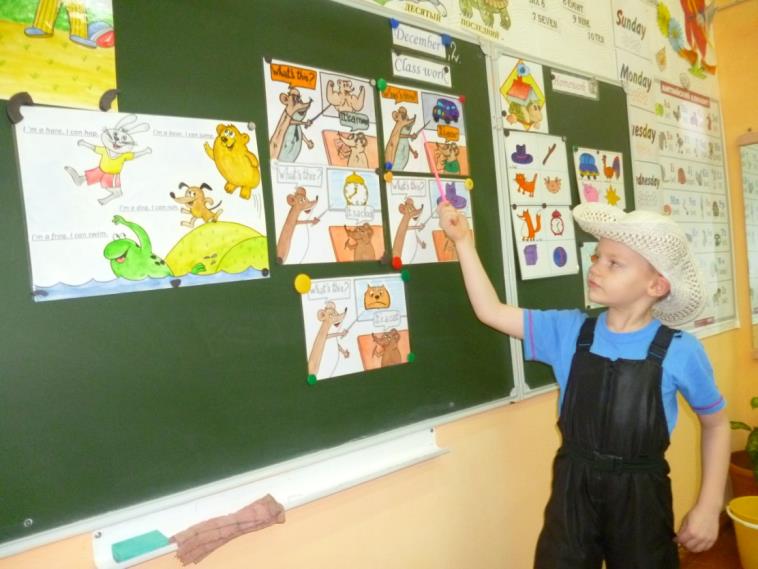 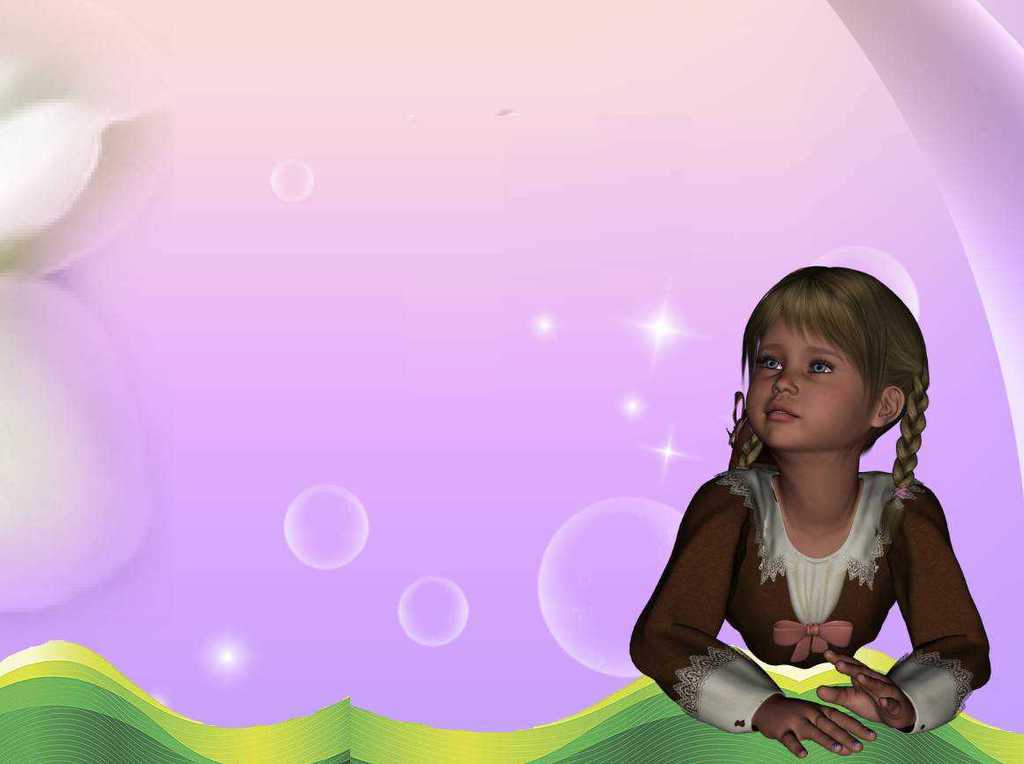 Именно в условиях игры осуществляется в значительной мере непроизвольное запоминание, развивается и совершенствуется речемыслительная деятельность.
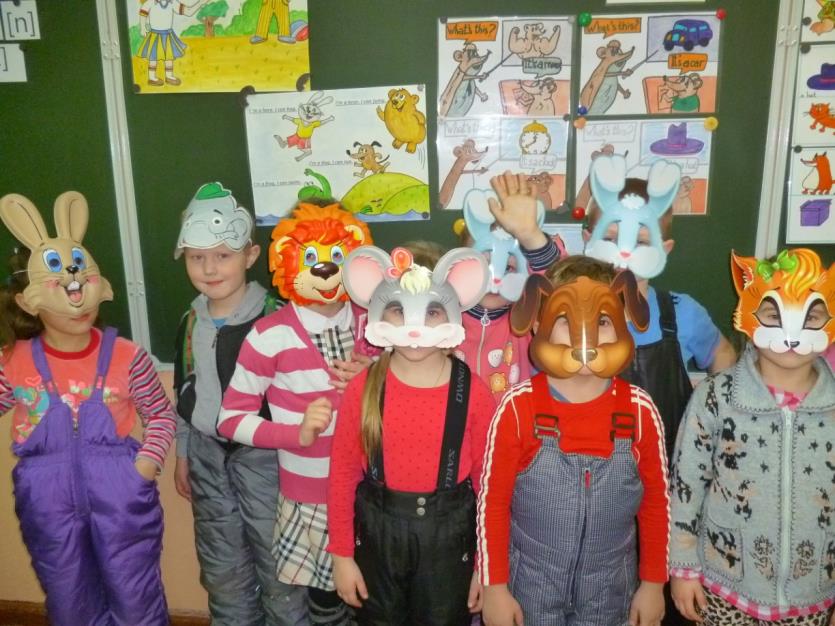 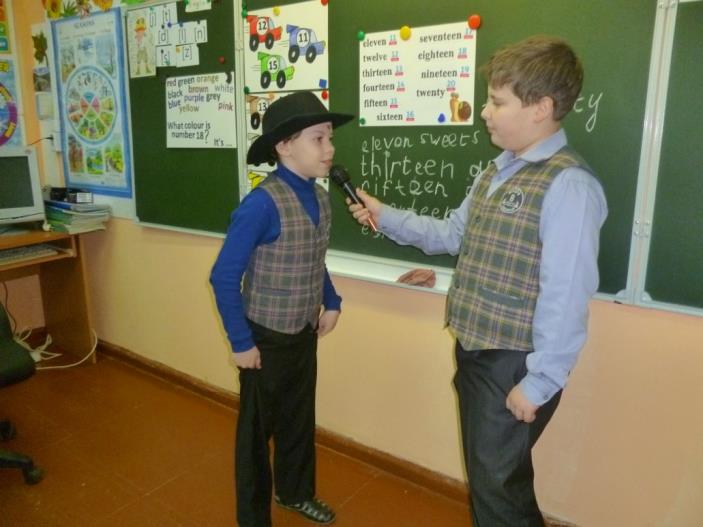 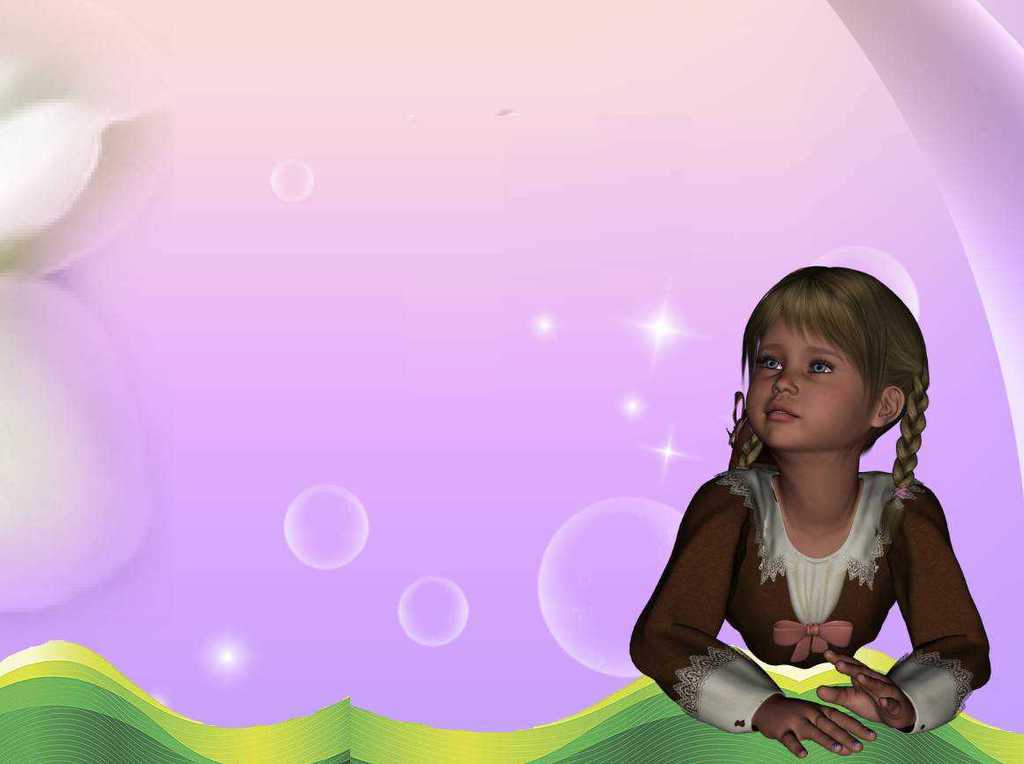 Рассмотрим некоторые виды игр, которые успешно формируют внутренний мотив к изучению иностранного языка и служат развитию у у д в рамках ФГОС.
ИГРА “What’s the book about?”  « О чём эта книга?»
Задание первому ученику: Вы читаете свою книгу, ваш брат или сестра всё время спрашивает вас, о чём книга. Отвечайте на его \ её вопросы.
Задание второму ученику: Поинтересуйтесь о чём книга и кто автор.
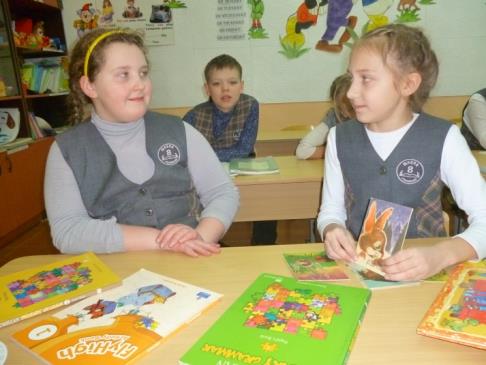 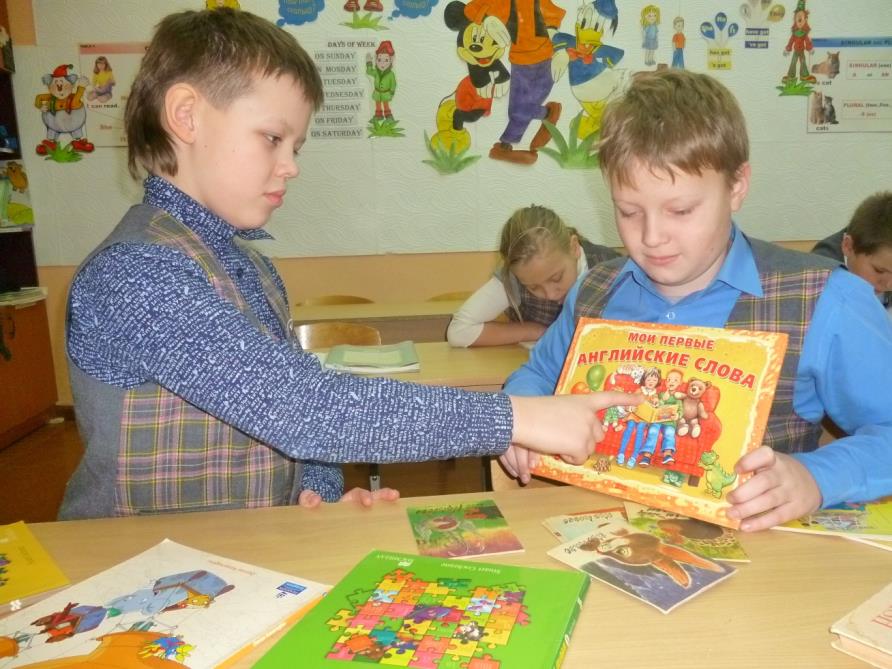 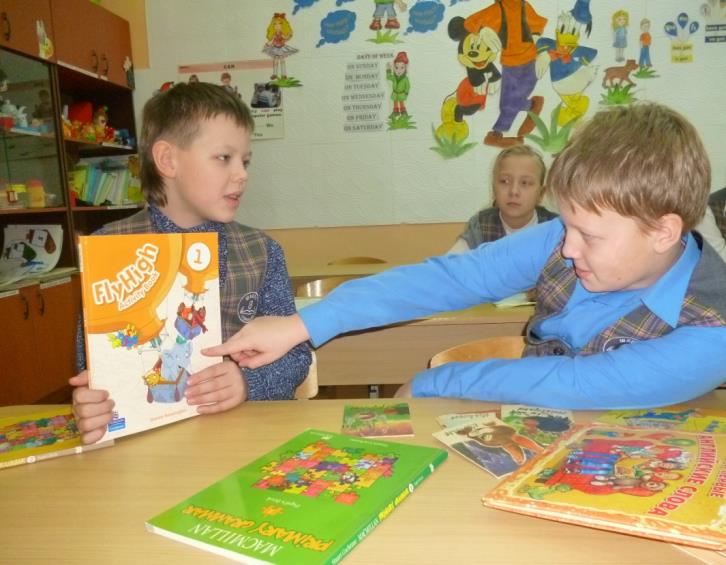 Использовались позиционные роли . Эта игра положительно повлияла на формирование познавательных интересов школьников, способствовала осознанному освоению ин. яз. Она содействовала развитию таких качеств, как самостоятельность, инициативность.
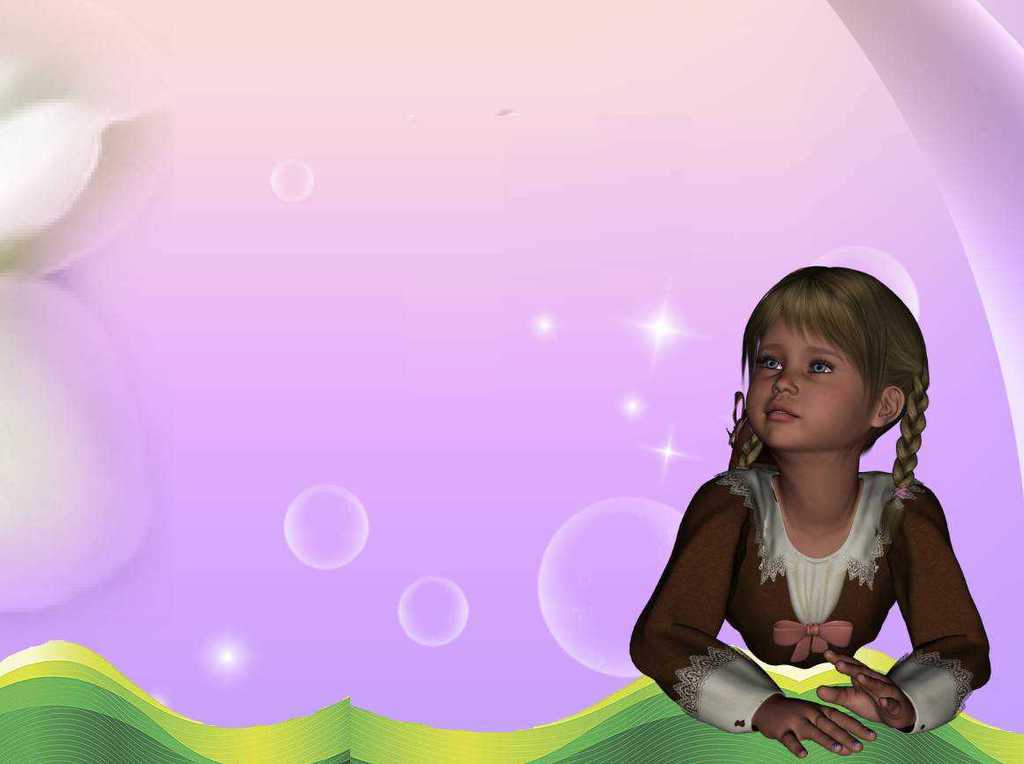 Подвижные игры.
« Кошки – мышки».
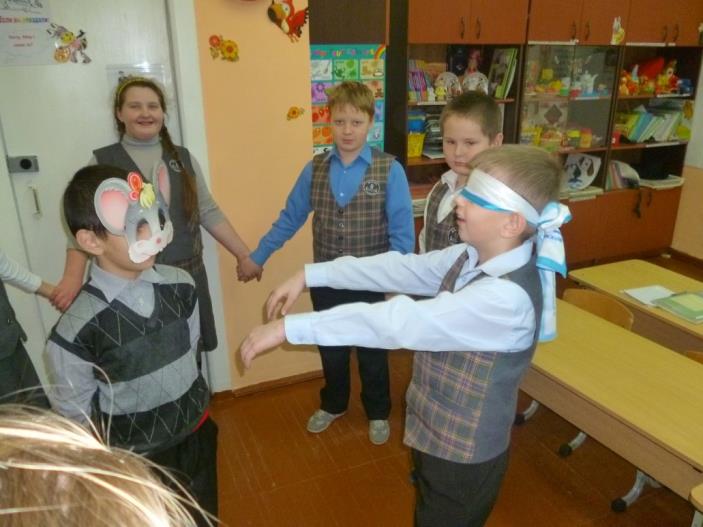 Цель игры: Отрабатывать речевые структуры: Where  are you ? I’m here.
( Игра проводится в кругу. Если кошка сталкивается с кем  то из детей они предупреждают «Fire»)
В этой игре хорошо отражены регулятивные УУД. 
Ребята используют речь для регуляции своих действий; слушают  в соответствии с целевой установкой; осуществляют взаимоконтроль.
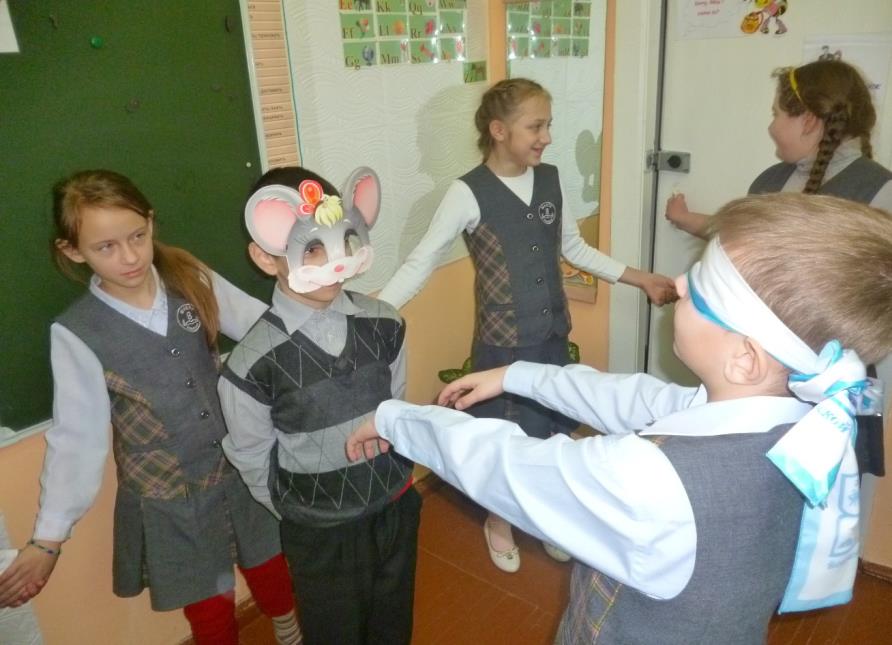 Осознанно строят речевые высказывания; приходят к общему мнению в совместной деятельности с одноклассниками; адекватно используют речевые действия для решения коммуникативной задачи, а это коммуникативное УУД.
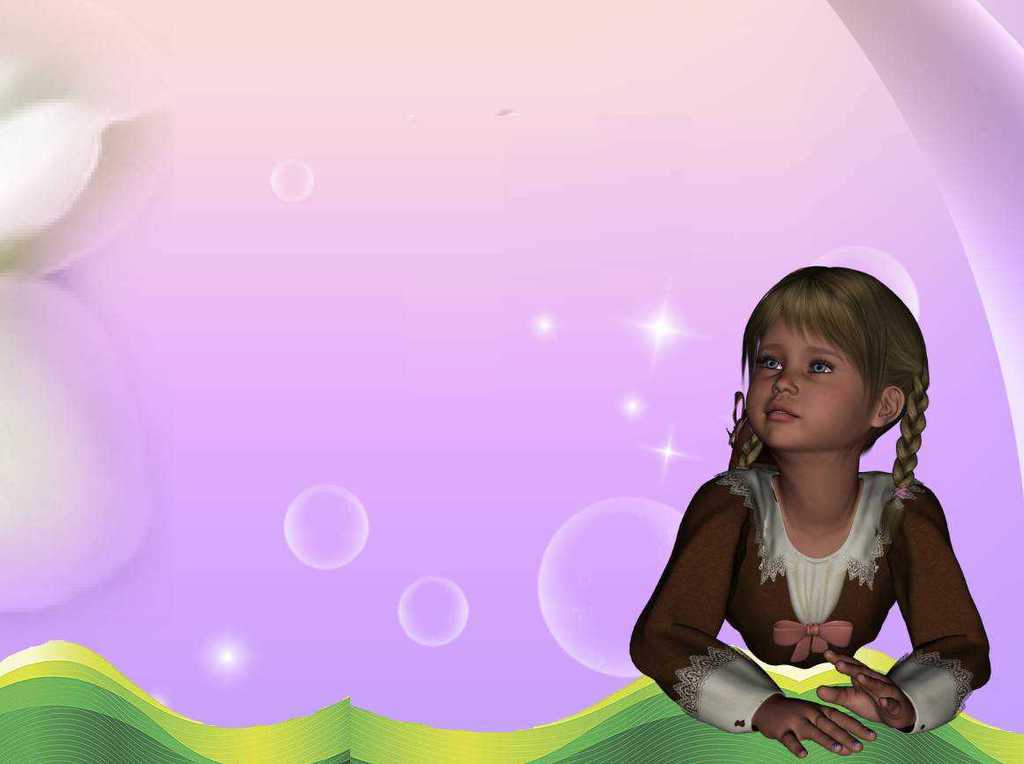 Игра « Повторяй за мной» 
Цель- показать и назвать глагол движения 
1 этап: Движение называется и показывается учителем
2 этап: В  игру включается соревновательный момент: группа делится на команды, ведущий показывает движения команда соперников должна угадать, повторить и назвать нужный глагол.
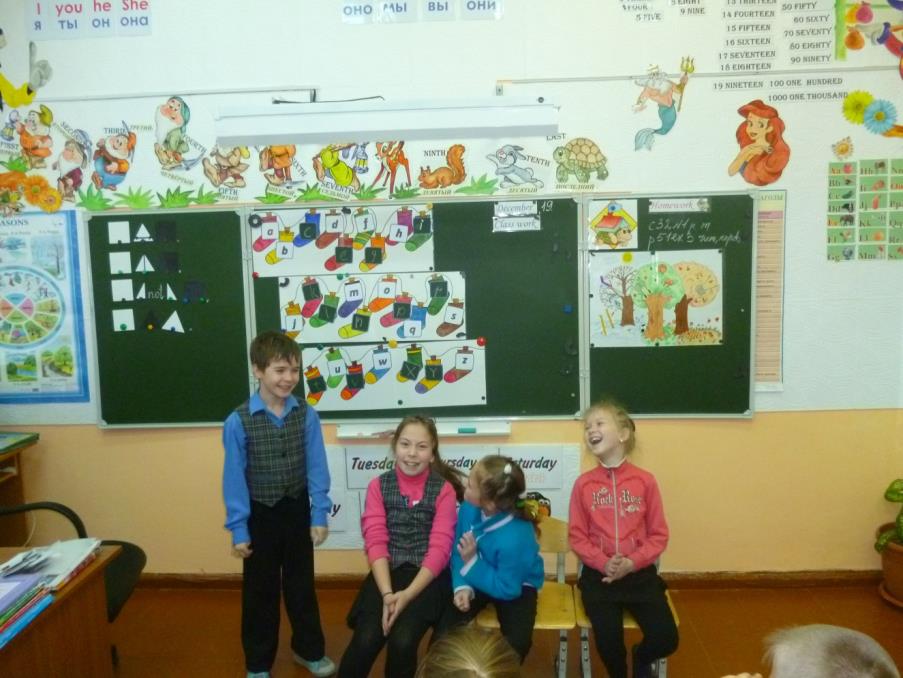 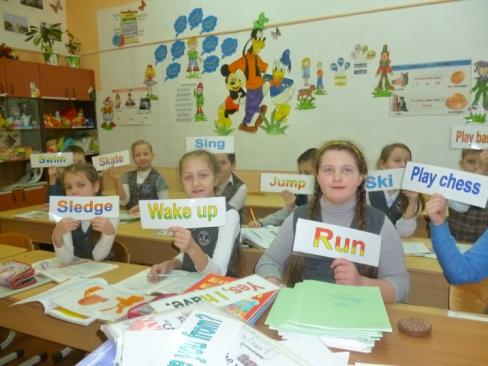 Таким образом, в ходе игры происходит актуализация или закрепление лексики и проводится активизация учебной деятельности.
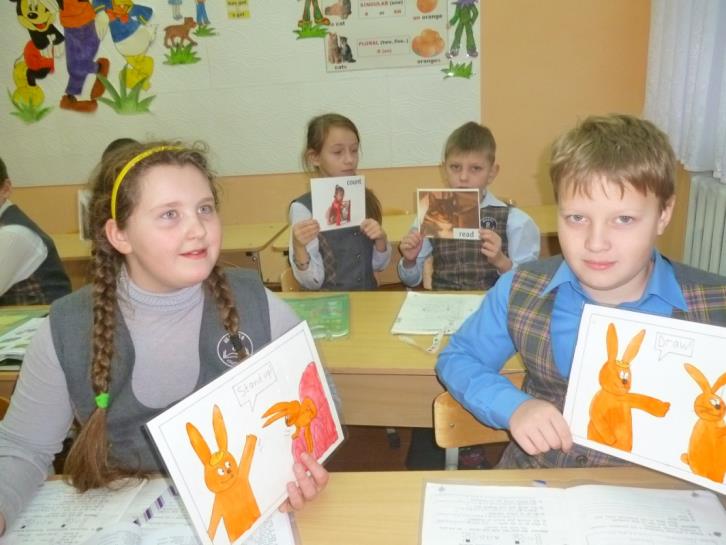 Ребята проявляют познавательный интерес к учебной деятельности; оценивают свои поступки; определяют  границы собственного знания и « незнания», а это личностные УУД.
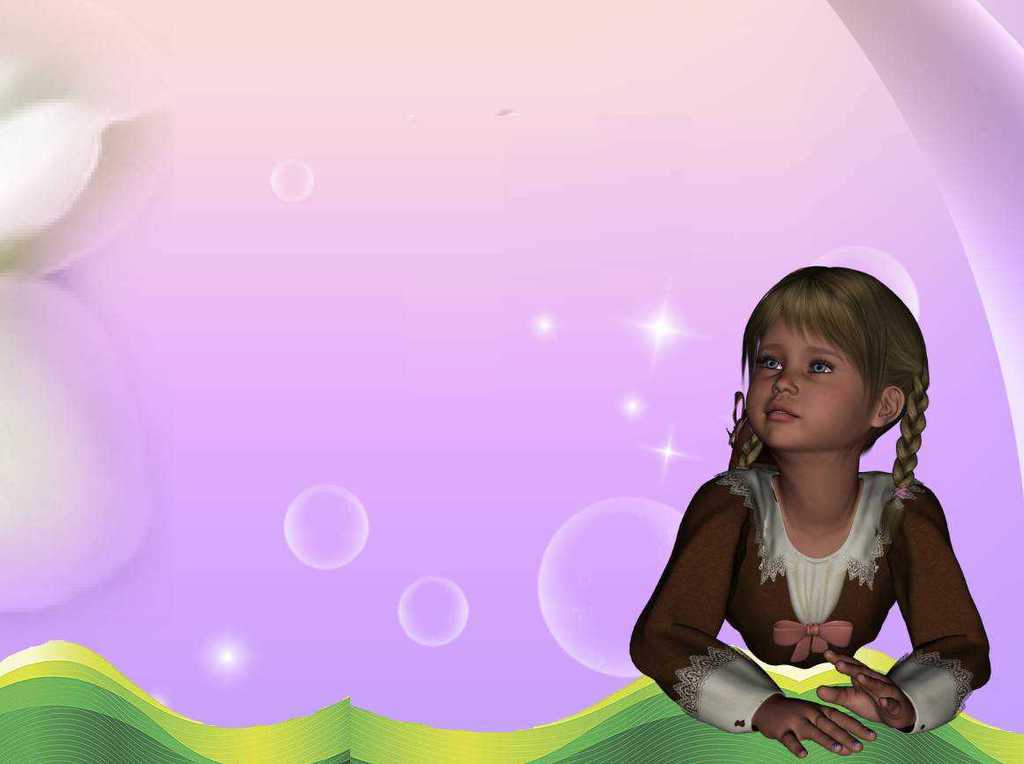 Игра «Найди пару»
Раздаются заглавные и строчные буквы, ребята выстраиваются в колонну и по команде учителя «begin!»  располагаются строчная буква с заглавной.
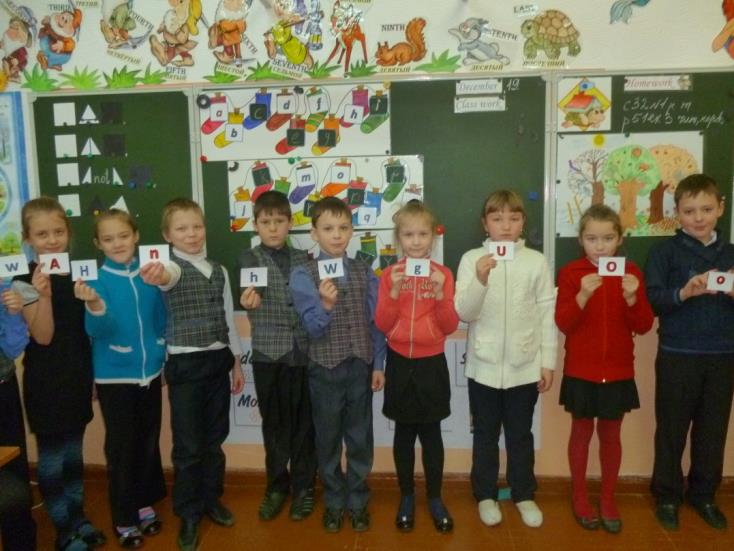 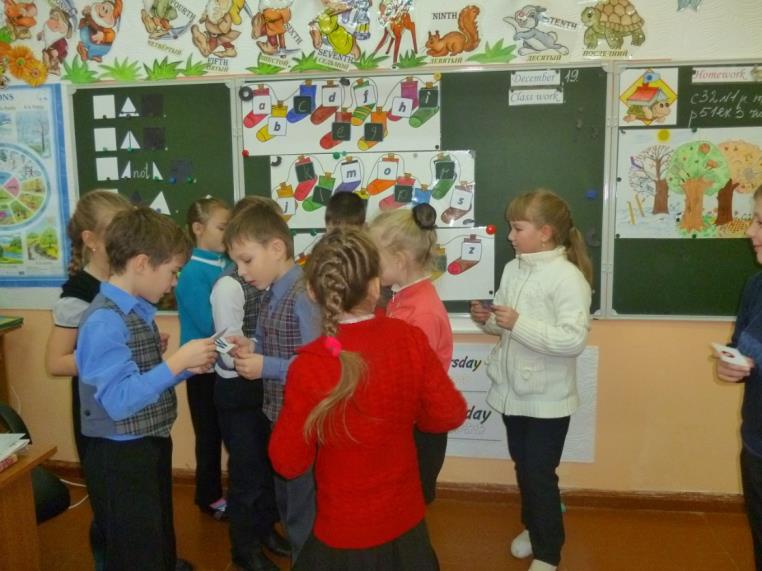 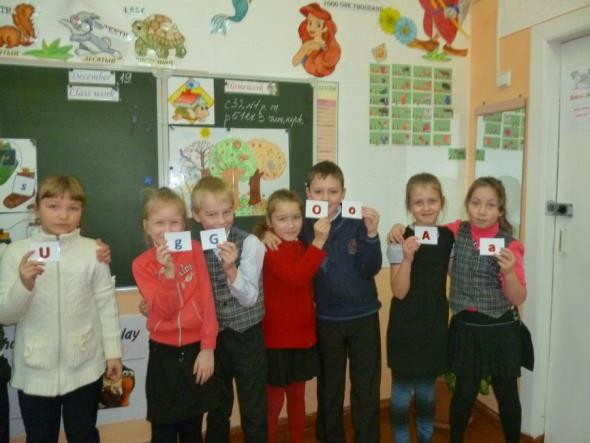 -Принимают и сохраняют учебную задачу;
Планируют свои действия в соответствии с поставленной задачей и условиями её реализации; при выполнении действий  ориентируются на правило контроля и успешно используют его в процессе выполнения упражнений (регулятивные УУД)
- Понимают значение знаний для человека и принимает его ; имеют желание учиться. ( личностные УУД)
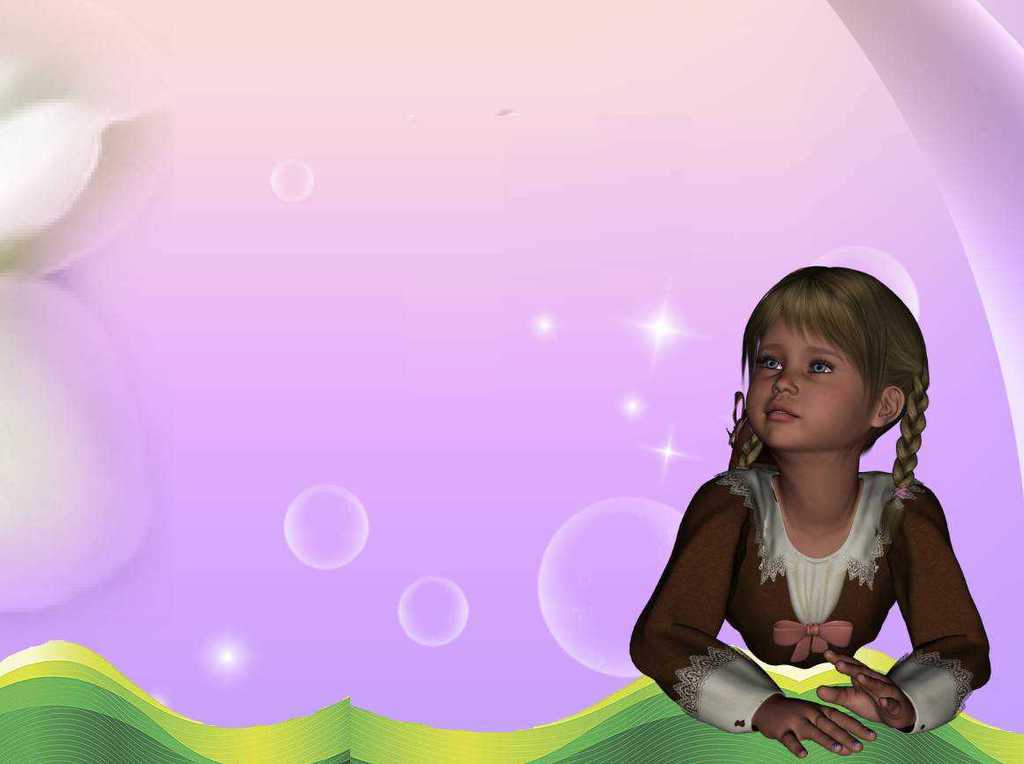 Интервью.
Целью данной работы является опрос всех присутствующих на уроке учащихся, с тем, чтобы выяснить их мнения, суждения, ответы на поставленные вопросы.
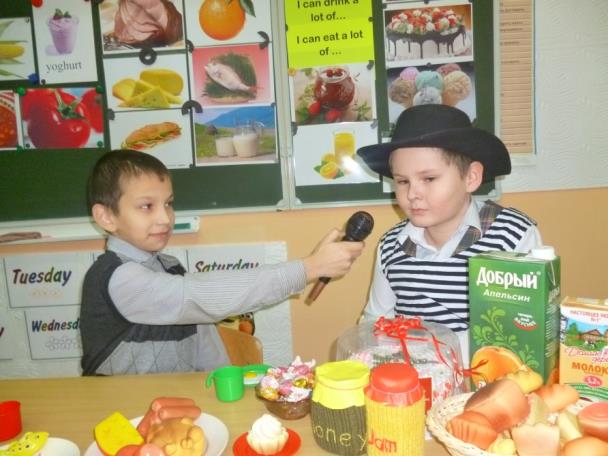 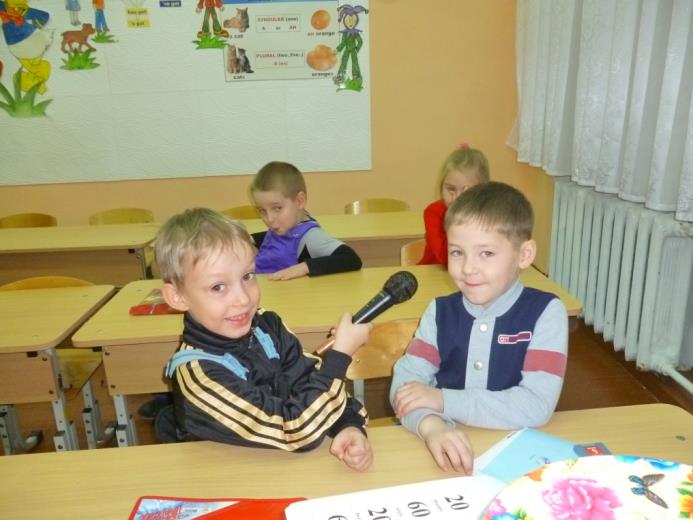 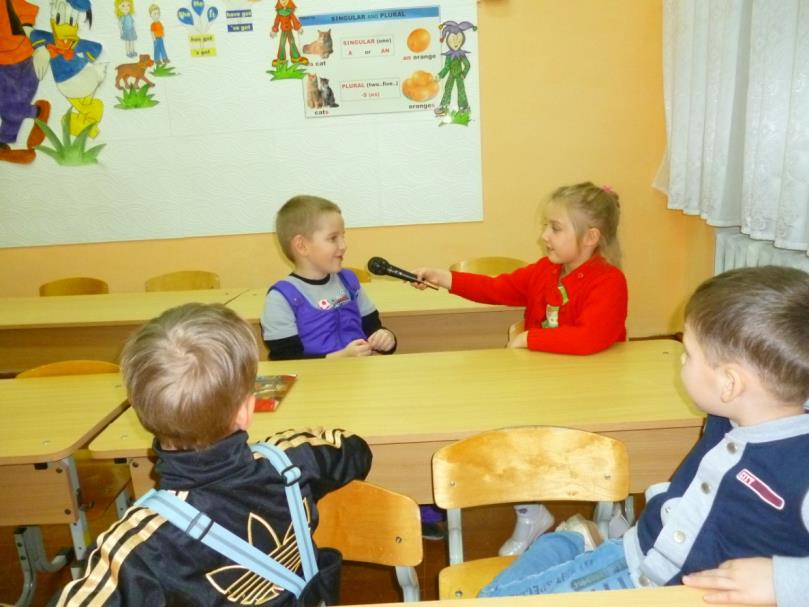 Осознают язык, в том числе иностранный, как основное средство общения между людьми.    ( личностные УУД)
Участвуют в распределении ролей для сценки и их импровизационном выразительном воплощении.             ( регулятивные УУД)
Слушают и отвечают на вопросы учителя и одноклассников.( познавательные УУД)
Понимают позицию партнёра; контролируют действия партнёра; осознанно строят речевые высказывания по теме урока. ( коммуникативные УУД)
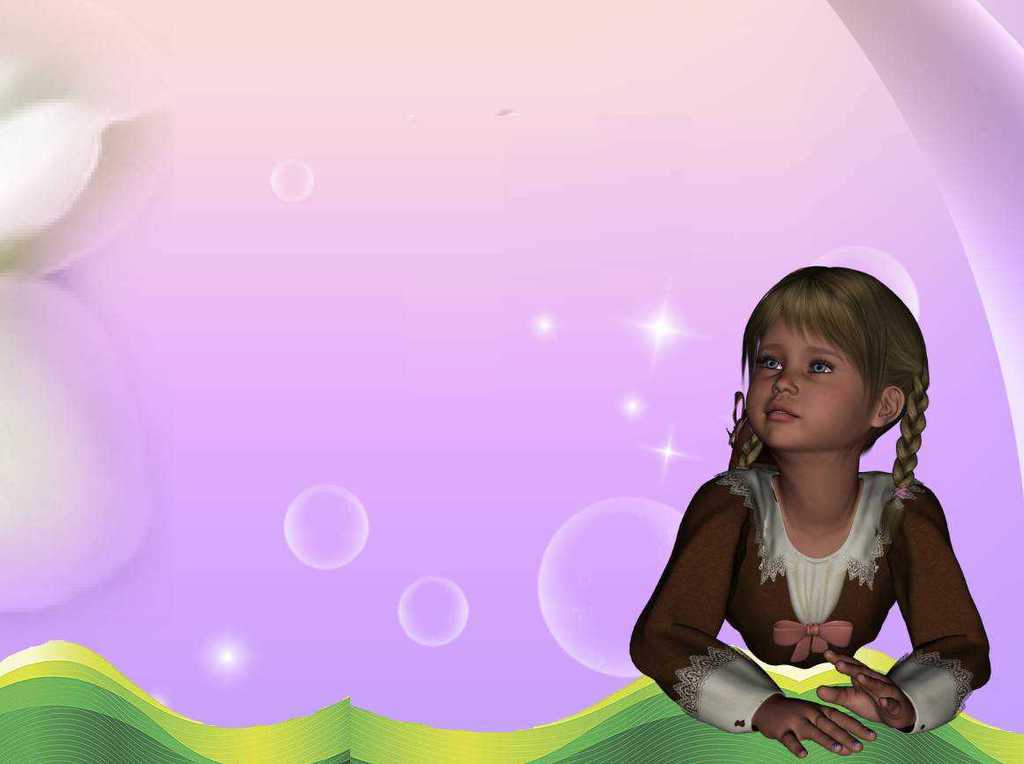 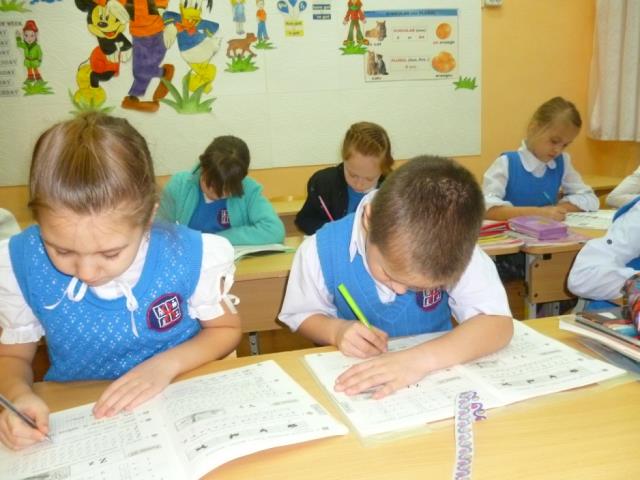 Регулятивные УУД мы также активно используем, когда тренируем письмо. Это может быть небольшое тестирование или словарный диктант. После проведения такого контроля, мы играем в игру « Ученик-учитель»      ( после написания работы, все ученики становятся Учителями. Я их называю коллегами, они проверяют работы друг друга). Существует несколько видов самопроверки:
самопроверка( учитель диктует правильные варианты, ребёнок сам себя проверяет)
 обмен работами с соседом ( ребята обмениваются работами и проверяют друг у друга
 обмен работами с одноклассниками( учитель собирает работы, перемешивает их и раздаёт ученикам).
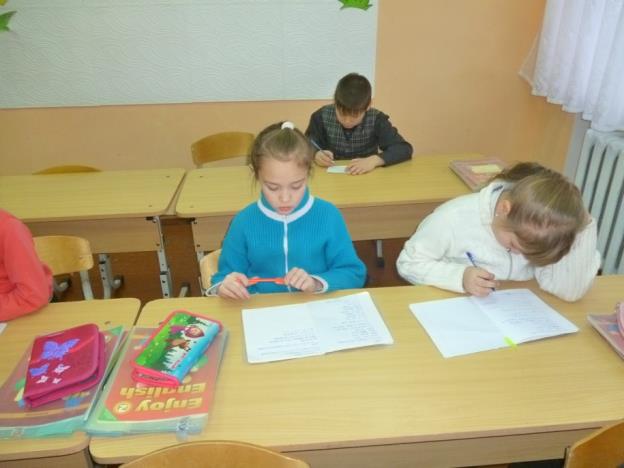 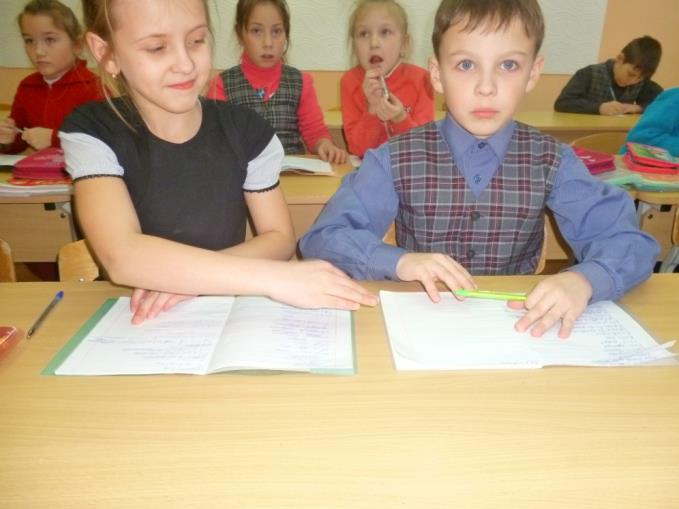 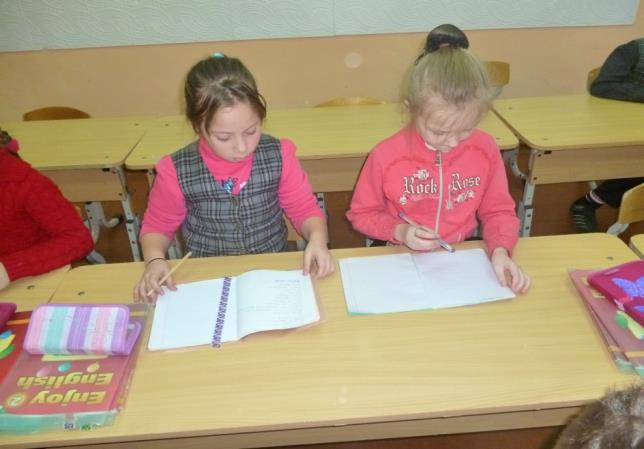 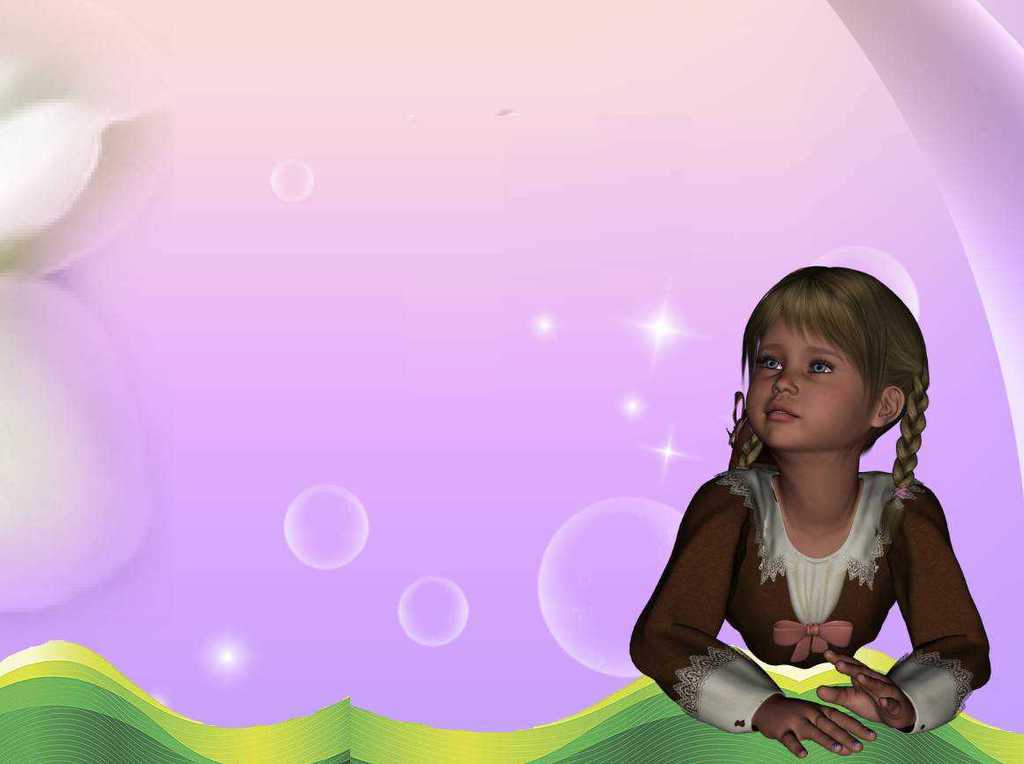 В ходе педагогической практики я пришла к выводу, что игра помогает общению, она может способствовать передаче накопленного опыта, получению новых знаний , правильной оценке поступков, развитию навыков человека, его восприятия, памяти, мышления, воображения, эмоций, таких черт, как коллективизм, активность, дисциплинированность , наблюдательность, внимательность.
Игры положительно влияют не только на формирование УУД обучающихся, их познавательных интересов в рамках ФГОС, но и способствуют осознанному освоению иностранного языка.
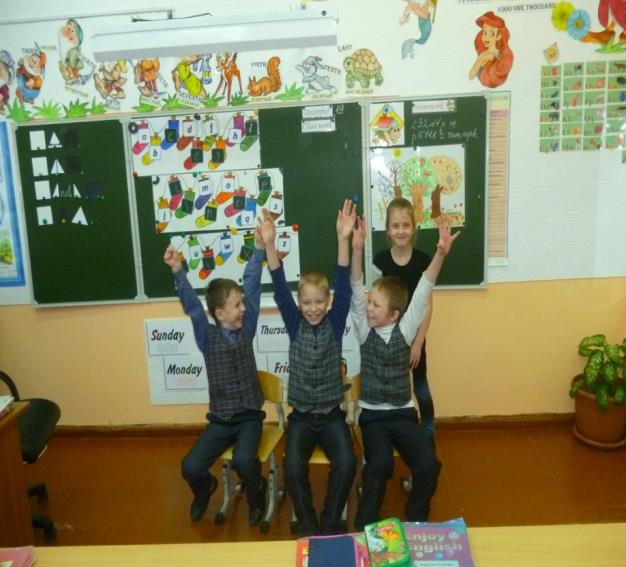 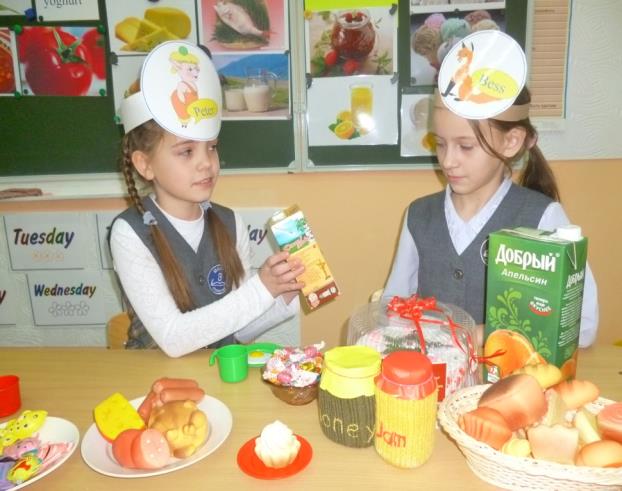 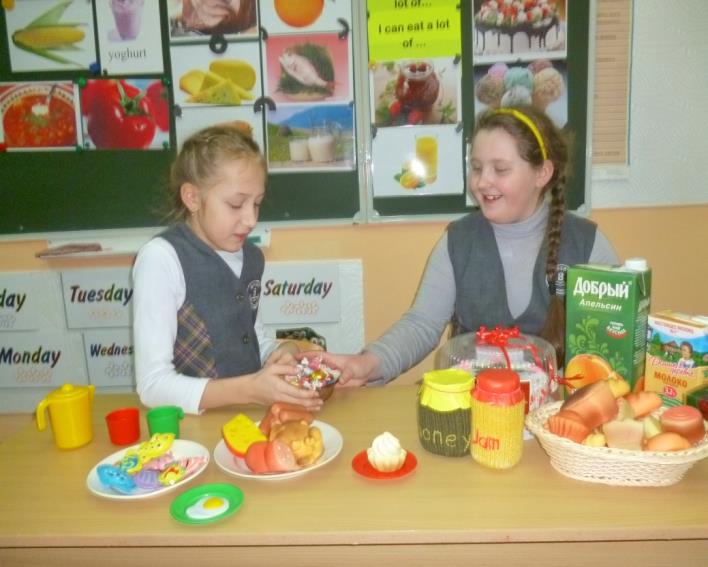 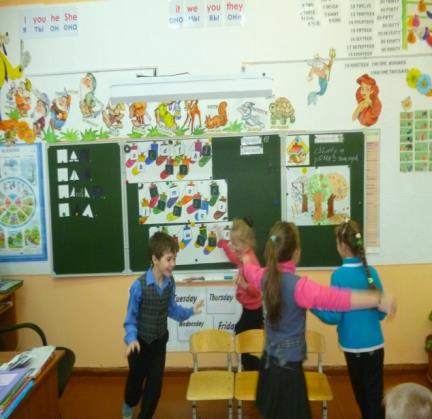